Biotechnology
Polymerase Chain ReactionPCR
Why is it important to make more than one copy of a DNA sample?
Needed: Thermal cycler, primers, free DNA nucleotides and DNA polymerase
Heating  denature
Primers added 
DNA Polymerase
Repeat
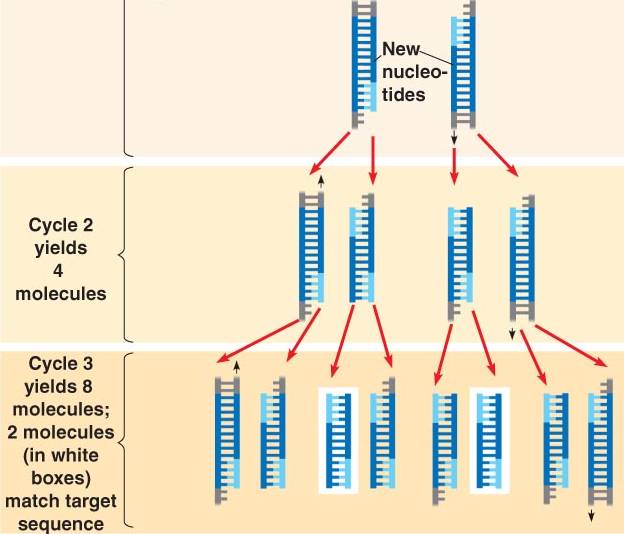 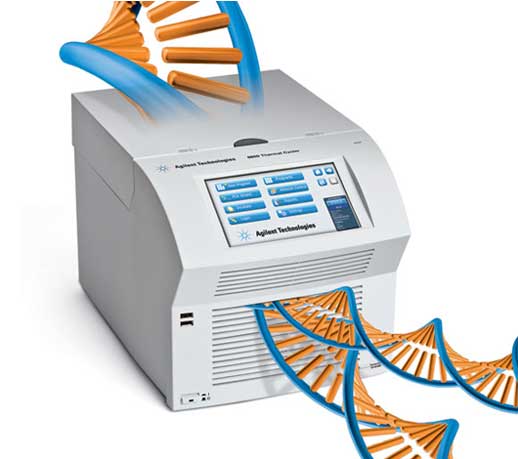 [Speaker Notes: genomics.agilent.comgenomics.agilent.com, bio1151.nicerweb.com]
DNA Profiling
Comparing sections of DNA between individuals in order to determine relationships

How are DNA profiles (or fingerprints) made?
PCR is used for all samples
Restriction endonucleases (enzymes) added 
Fluorescent marker added
Samples added to chamber
Electric current passed through chamber
Fragments sorted by size
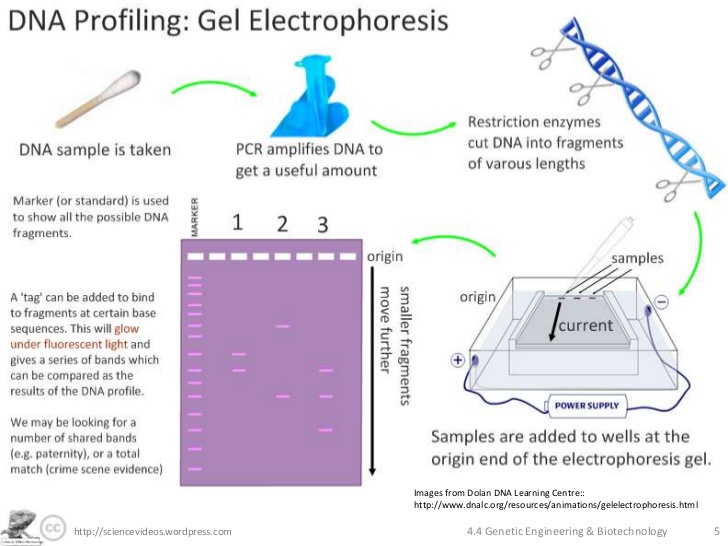 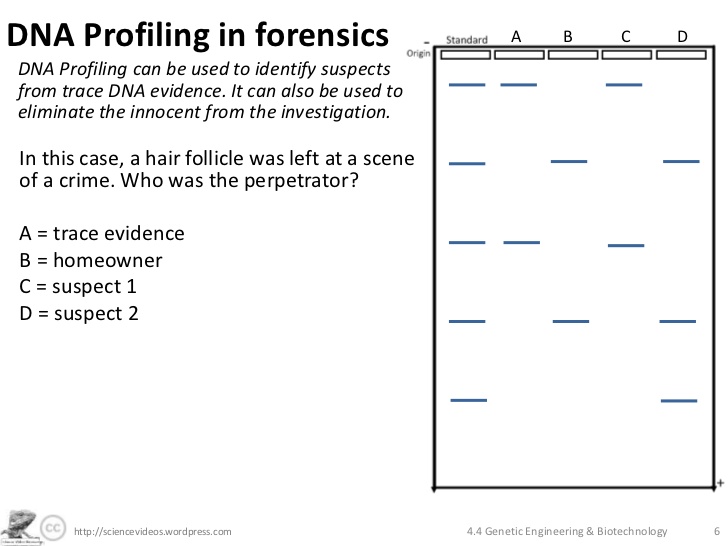 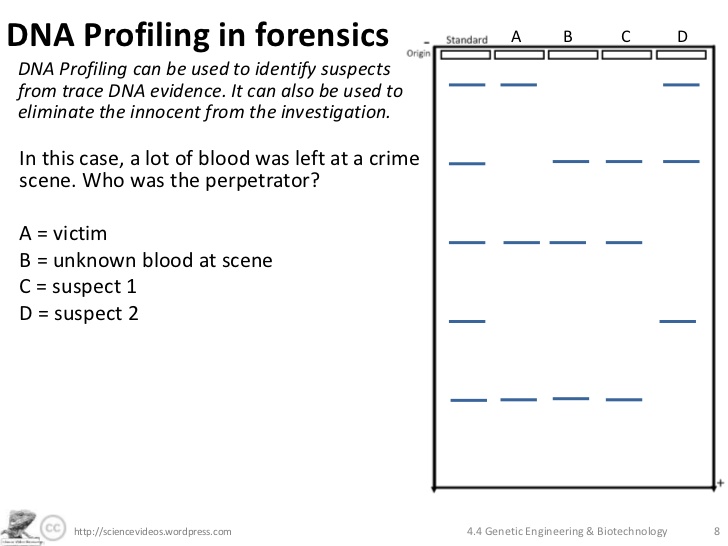 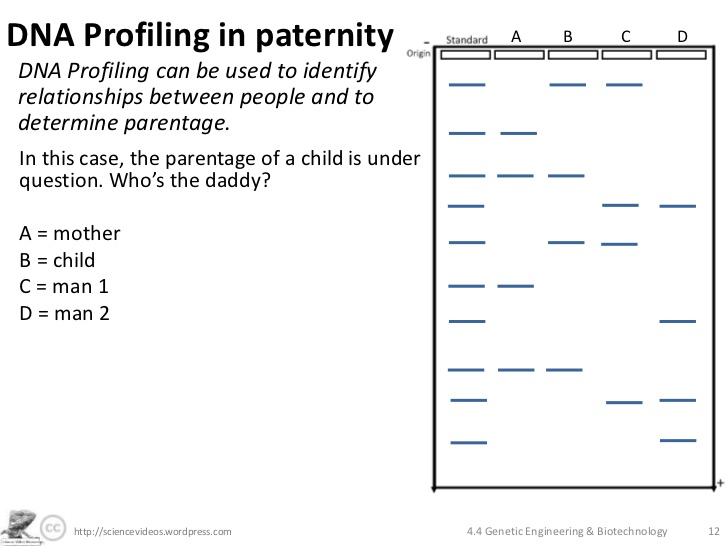 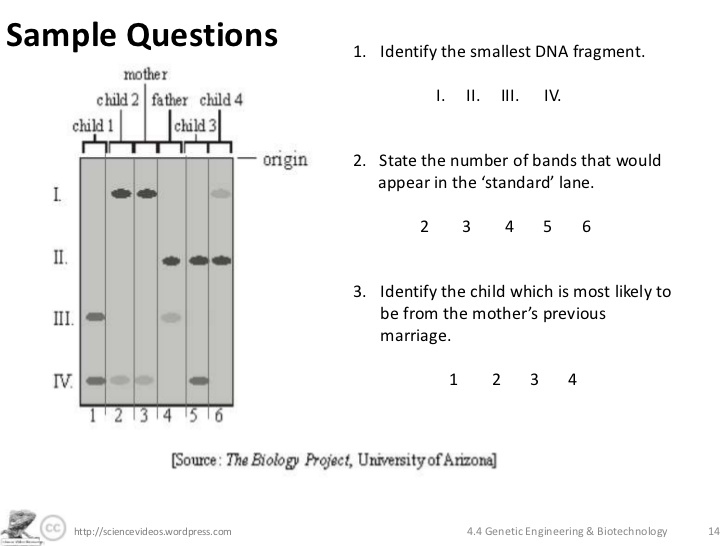 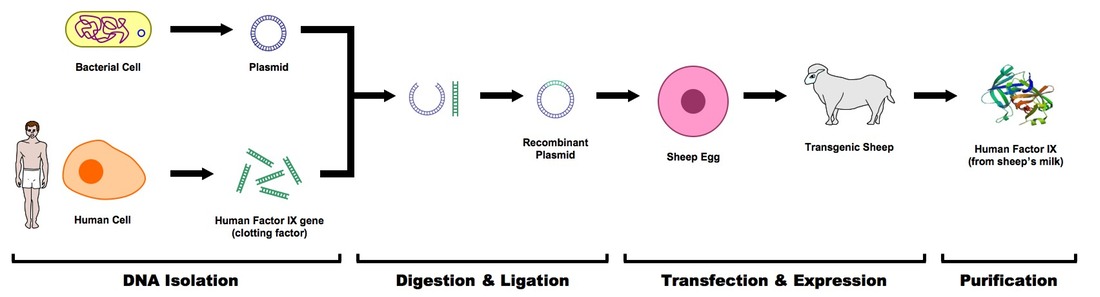 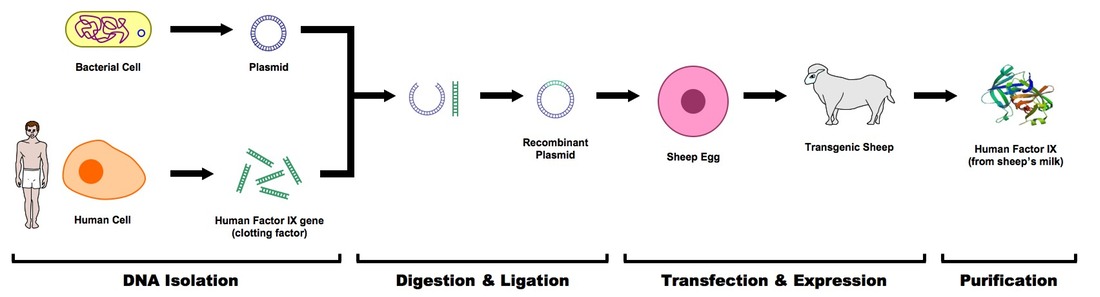 Gene Transfer
DNA Isolated
Donor
Host
Restriction enzymes
Insertion
Ligase
DNA incorporated into host
Host produces protein
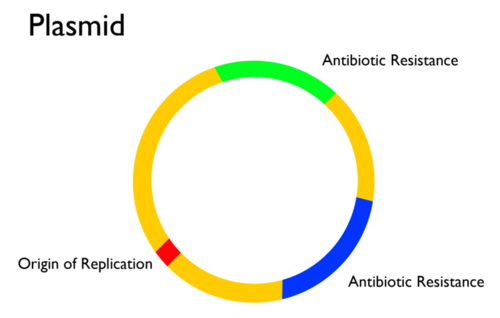 Gene Transfer
Transgenic organism
GMO
Recombinant DNA
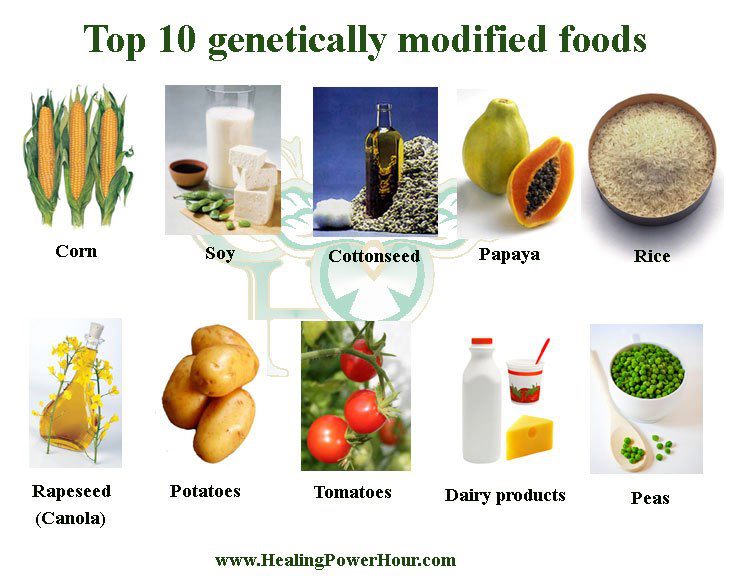 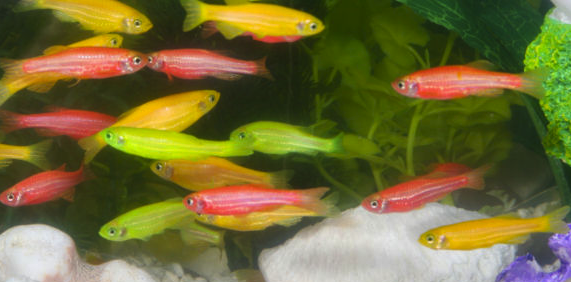 Restriction enzymes
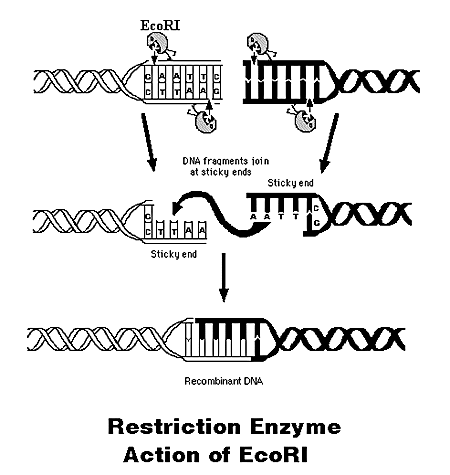 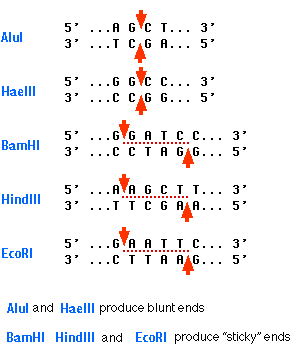 Restriction Enzymes
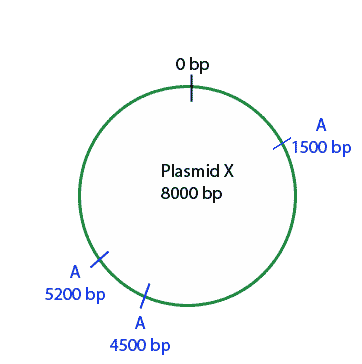 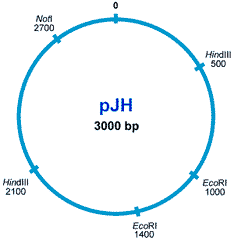 Cloning
Some organisms produce clones naturally
	Self pollinating plants
	Bacteria
	Organisms that produce asexually
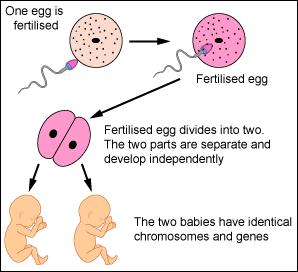 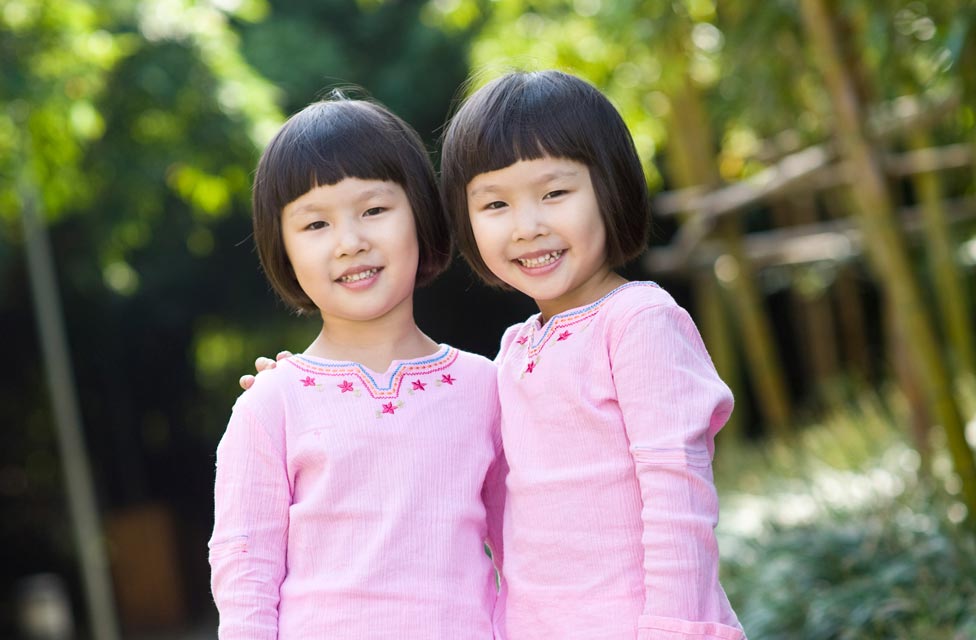 Cloning
Two types of artificial cloning:
Reproductive cloning
Therapeutic cloning
Reproductive cloning
Use of SCNT (somatic cell nuclear transfer)
Allows a whole organism to be reproduced
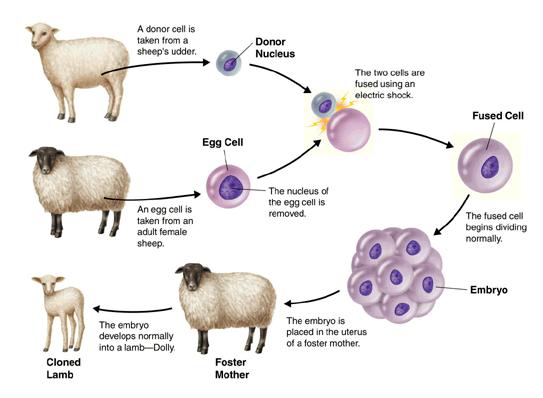 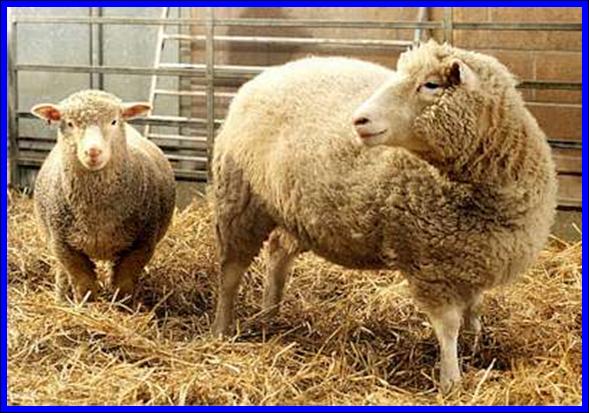 Therapeutic cloning
A cloned embryo is used just for stem cells 
Still uses SCNT
The egg cell undifferentiates the adult nucleus resulting in an embryonic type cell
Patients can receive their own tissues as transplants to solve the problem is rejection
Treatment of diseases (diabetes, heart disease, Parkinson’s)